স্বাগতম
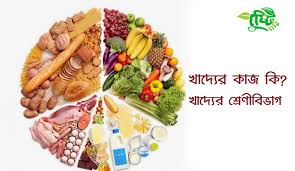 1
পরিচিতি
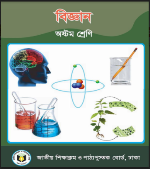 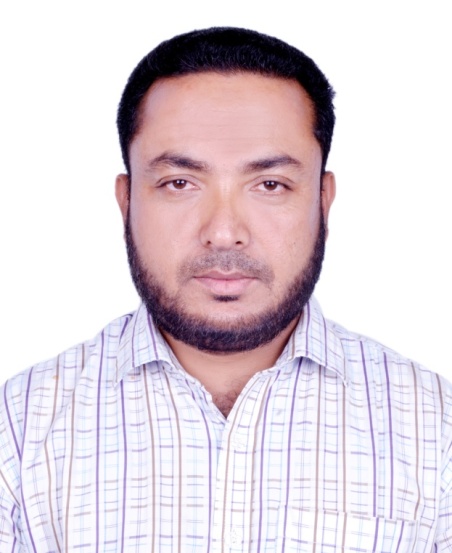 অষ্টম শ্রেণি
   বিষয়-বিজ্ঞান
   ত্রয়োদশ অধ্যায় 
  পাঠ-6
   সময়-৫০ মিনিট
মোঃ রুকুনুজ্জামান ব্যাপারী
সহকারি শিক্ষক (কৃষি শিক্ষা)
হলোখানা দ্বিমূখী উচ্চ বিদ্যালয়
কুড়িগ্রাম সদর, কুড়িগ্রাম।
Email- rubel_kurigram@yahoo.com
          rubel.kuri.1979@gmail.com
2
নিচের ছবিগুলো ভালো করে লক্ষ্য কর
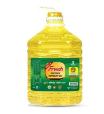 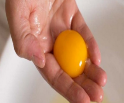 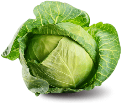 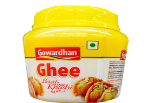 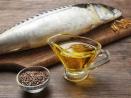 বাঁধাকপি
সয়াবিন তেল
মাছের তেল
ডিমের কুসুম
ঘী
এগুলো কি জাতীয় খাদ্য?
3
আজকের পাঠের বিষয়
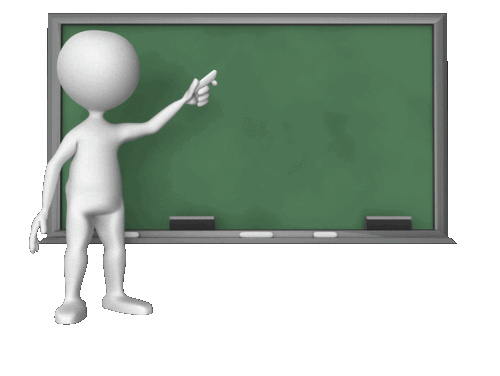 খাদ্যপ্রাণ বা ভিটামিন
4
..............................পাঠ শেষে তোমরা.....................
বিভিন্ন খাদ্যের পুষ্ষ্টিগুণ ব্যাখ্যা করতে পারবে
পুষ্টির অভাবজনিত রোগ নির্ণয় করতে পারবে
পুষ্টির অভাবজনিত রোগ প্রতিরোধের উপায় বর্ণনা  করতে পারবে
চাহিদা অনুযায়ী খাদ্যা নির্বাচন করতে পারবে
5
ছবিগুলো ভালো করে লক্ষ্য কর
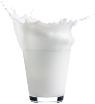 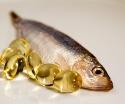 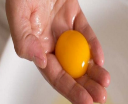 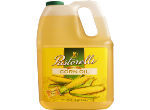 ভোজ্যতেল
মাছের তেল
ডিমের কুসুম
দুধ
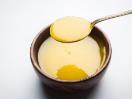 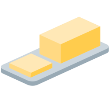 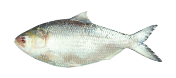 মাখন
ঘী
ইলিশ মাছ
6
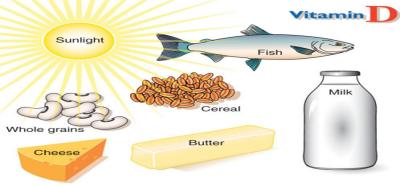 উৎসঃ ভোজ্য তেল ,দুগ্ধ ও দুগ্ধ জাতীয় খাবার ,বিভিন্ন মাছের তেল,ডিমের কুসুম,মাখন,ঘি,চর্বি এবং ইলিশ মাছে পর্যাপ্ত পরিমানে ভিটামিন “ডি” পাওয়া যায়।
7
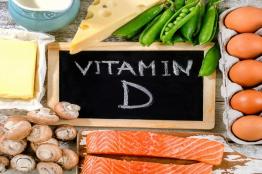 কাজ
অস্থি ও দাঁতের কাঠামো গঠন। 
অন্ত্রে ক্যালসিয়াম শোষণ বাড়ায় । 
রক্ত প্রবাহে ক্যালসিয়াম ও ফসফরাসের মাত্রা নিয়ন্ত্রণ করে।
8
একক কাজ
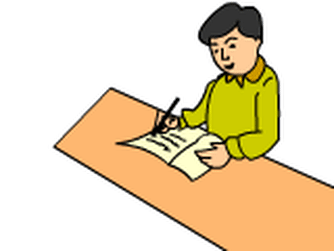 সময়- ০৩মিনিট
ভিটামিন ডি পাওয়া যায় এমন ৫ টি খাবারের নাম লিখ
9
ছবিগুলো ভালো করে লক্ষ্য কর
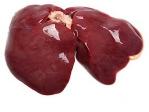 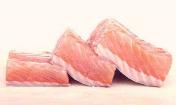 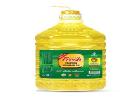 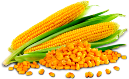 যকৃৎ
শস্যদানা
ভোজ্যতেল
মাছের চর্বি
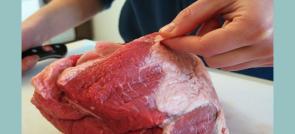 মাংসের চর্বি
10
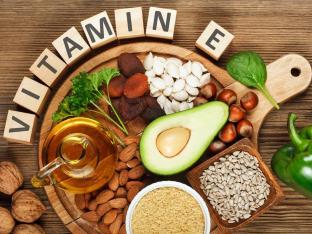 উৎসভোজ্যতেল ভিটামিন ই এর সবচেয়ে ভালো উৎস।এছড়া শস্যদানা , যকৃৎ,মাছ-মাংসের চর্বিতে ভিটামিন ই পাওয়া যায়।
11
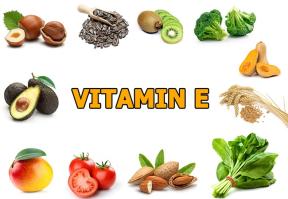 কাজ
ভিটামিন ই কোষ গঠনে সহায়তা করে। 
শরীরের কিছু ক্রিয়া-বিক্রিয়ায় অংশগ্রহণ করে । 
খুব কম ক্ষেত্রে ভিটামিন ই এর অভাব ঘটে এবং এর অভাবজনিত রোগও কম।
12
জোড়ায় কাজ
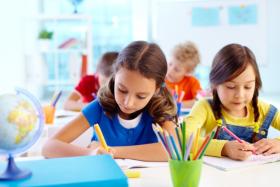 সময়- ০৫ মিনিট
ভিটামিন কে এর অভাবজনিত ৪ টি সমস্যা লিখ এর অভাবজনিত রোগের  নাম লিখ
13
ছবিগুলো ভালো করে লক্ষ্য কর
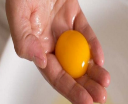 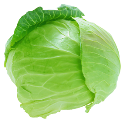 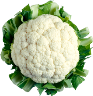 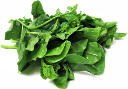 ফুলকপি
ডিমের কুসুম
সবুজ শাকসবজি
বাঁধাকপি
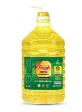 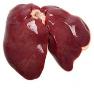 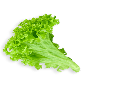 লেটুস পাতা
যকৃৎ
সয়াবিন তেল
14
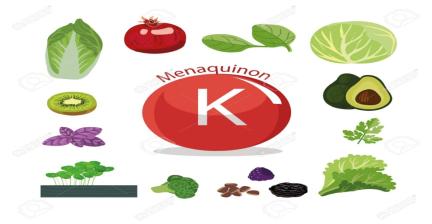 উৎসসবুজ রঙের শাক-সবজি,লেটুস পাতা,ফুলকপি,বাঁধাকপি,ডিমের কুসুম,সয়াবিন তেল এবং যকৃতে ভিটামিন কে পাওয়া যায়।
15
দলীয় কাজ
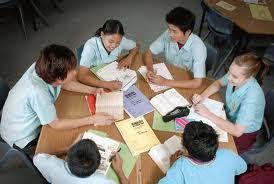 সময়-৭ মিনিট
ছকটি পুরণ কর
16
মূল্যায়ন
হিমোগ্লোবিন তৈরিতে বিঘ্ন ঘটে কোন ভিটামিনের অভাবে?
সূর্যরশ্মি থেকে কোন ভিটামিন পাওয়া যায়?
মাছ মাংসের চর্বিতে কোন ভিটামিন পাওয়া যায়?
রক্ত জমাট বাঁধতে সাহায্য করে কোন ভিটামিন ?
17
বাড়ির কাজ
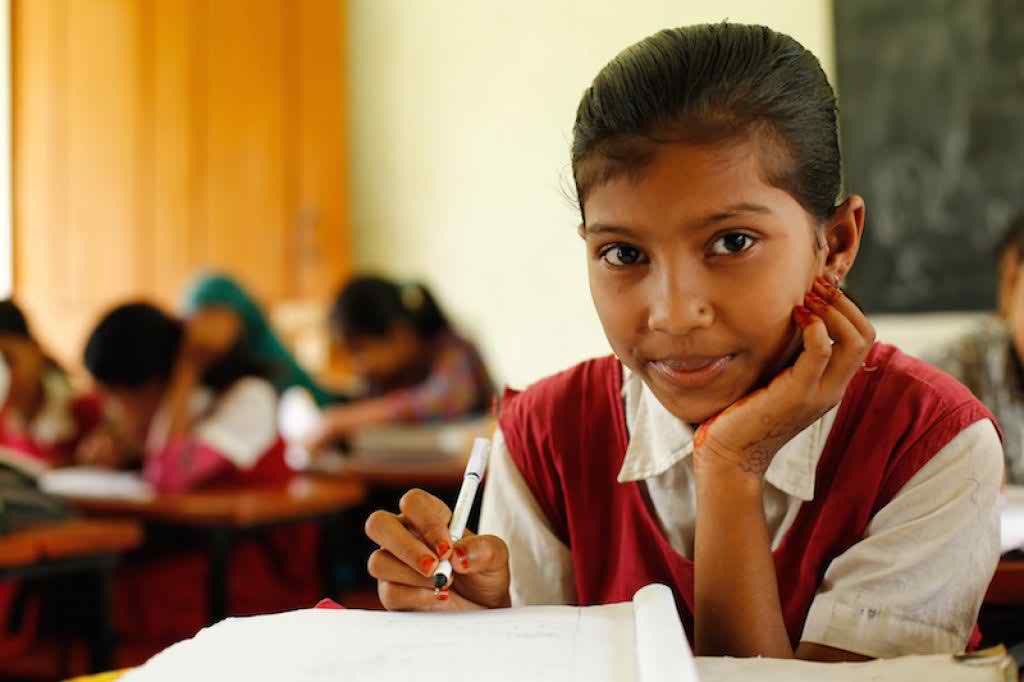 ভিটামিন ডি,ভিটামিন ই এবং ভিটামিন কে এর রোগ প্রতিরোধের উপায় লিখে আনবে
সবাইকে পরবর্তী ক্লাসের আমন্ত্রণ রইলো
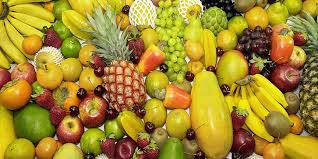 19